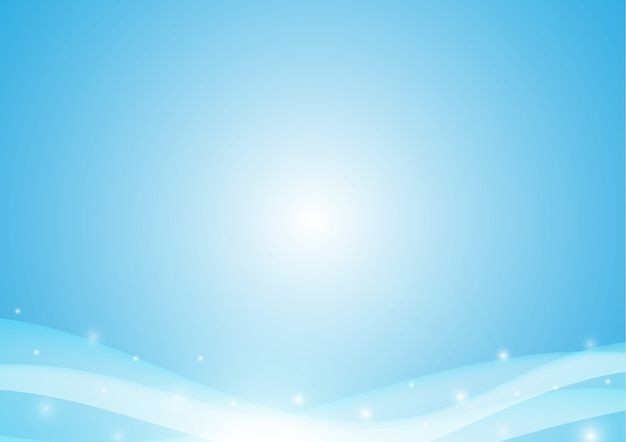 Портфоліо
вчителя - логопеда
Закладу дошкільної освіти №  26 “Кульбабка”
Хмельницької міської ради 
Хмельницької області
Зелінської 
Олени  Филимонівни
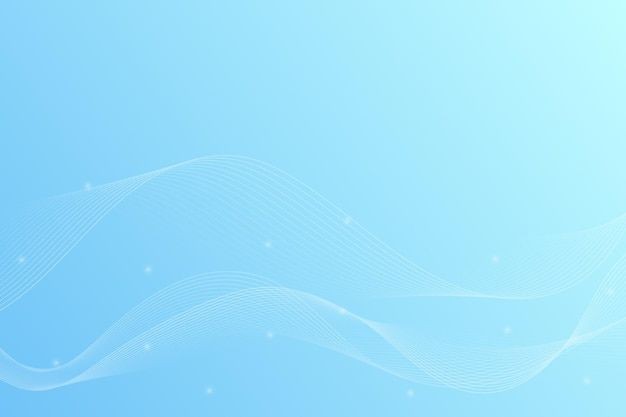 ЗАГАЛЬНІ ВІДОМОСТІ ПРО ПЕДАГОГАЗЕЛІНСЬКА ОЛЕНА ФИЛИМОНІВНА
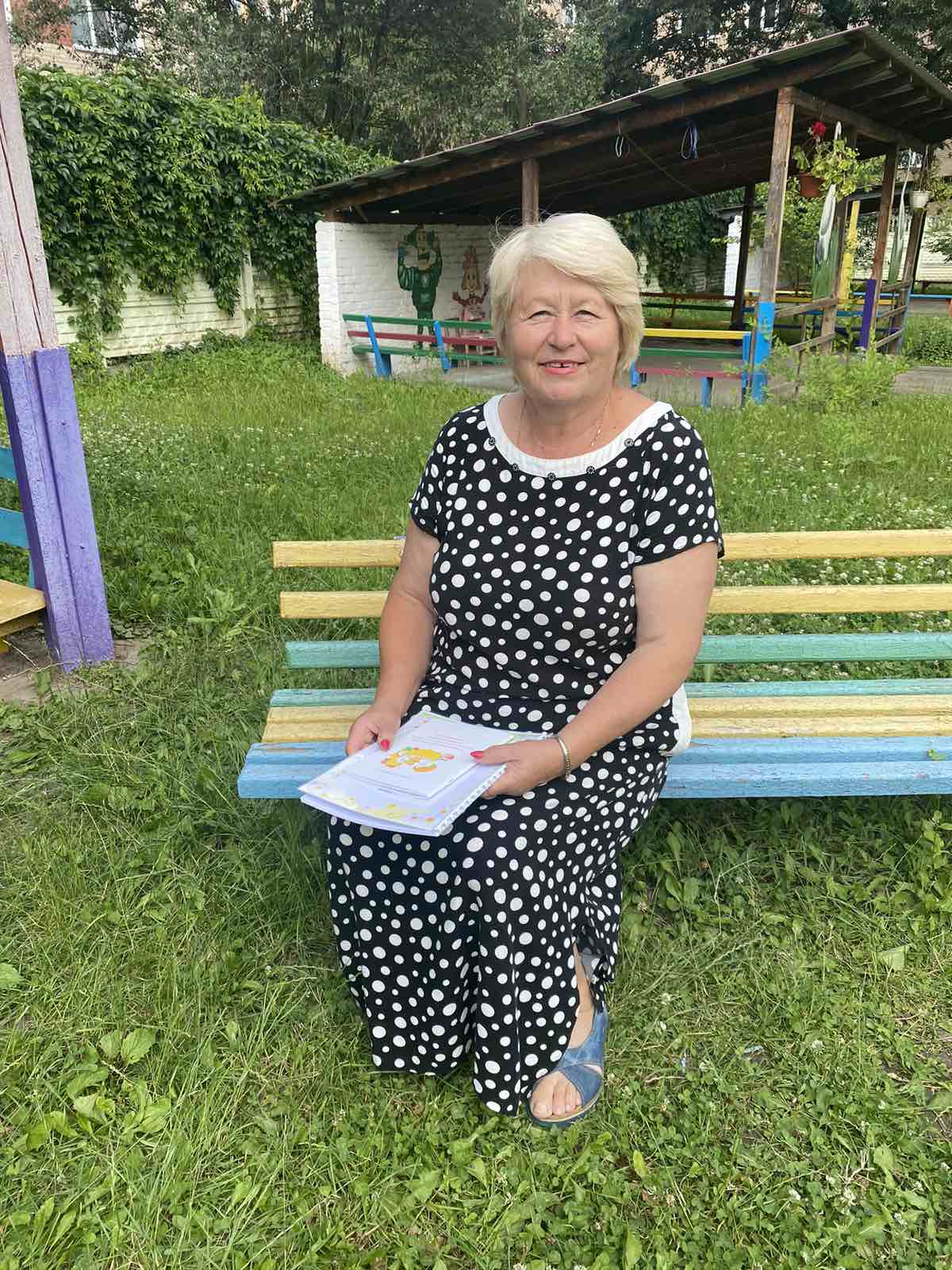 ДАТА НАРОДЖЕННЯ: 30.07.1958
ОСВІТА : ВИЩА . 
РІВНЕНСЬКИЙ ПЕДАГОГІЧНИЙ  ІНСТИТУТ.1982 Р.
ФАХ ЗА ДИПЛОМОМ: ВИКЛАДАЧ ПЕДАГОГІЧНОГО УЧИЛИЩА. ІНСПЕКТОР-МЕТОДИСТ ПО
    ДОШКІЛЬНОМУ ВИХОВАННЮ.
ПОСАДА : УЧИТЕЛЬ- ЛОГОПЕД.
СТАЖ  ПЕДАГОГІЧНОЇ РОБОТИ : 48 Р.
СТАЖ РОБОТИ НА ПОСАДІ:38Р.
ПІДВИЩЕННЯ КВАЛІФІКАЦІЇ :2020 Р.
КВАЛІФІКАЦІЙНА КАТЕГОРІЯ : ВИЩА.
ЗВАННЯ : УЧИТЕЛЬ-МЕТОДИСТ.
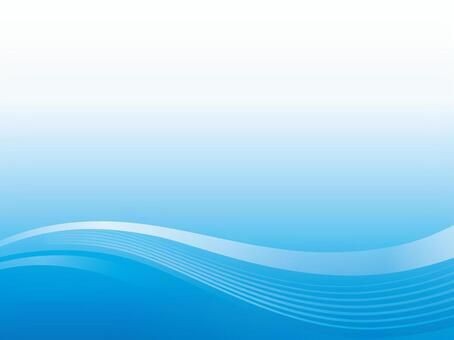 життєве кредо:
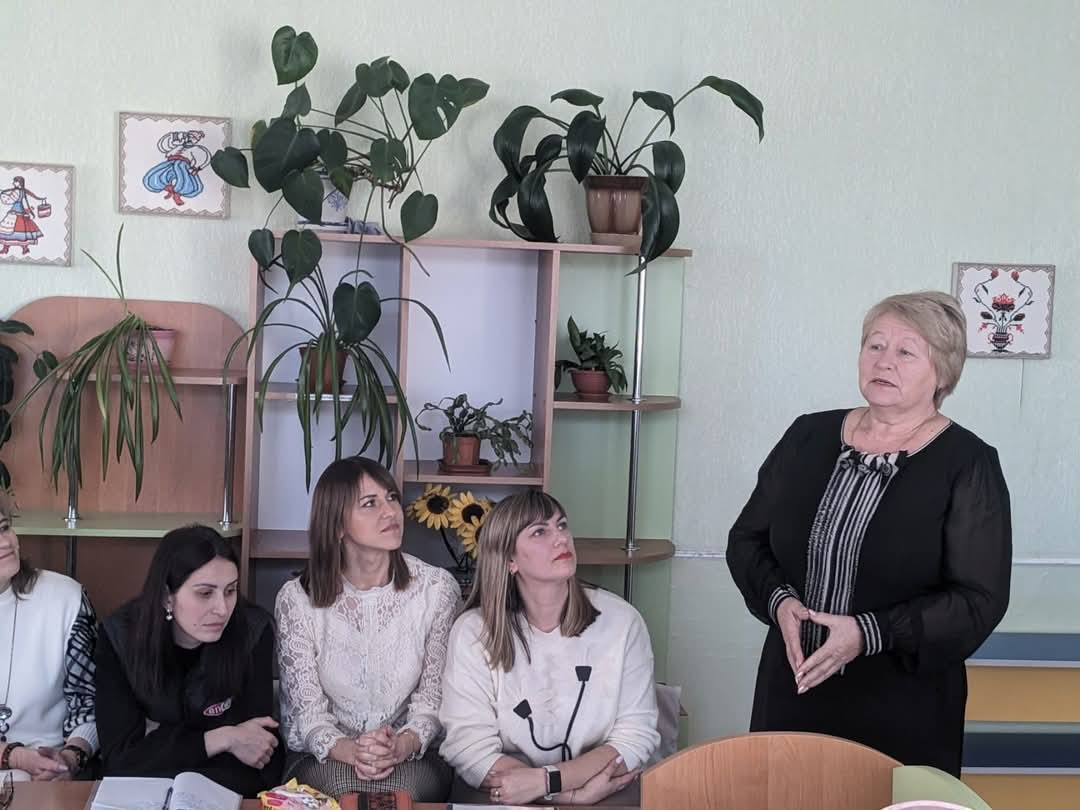 Люби людей такими, якими вони є.
 Людина віддзеркалюється у своїх вчинках.
 Допомагай тим, хто цього потребує. 
Педагогічне кредо:
Кожна дитина повинна бути щасливою.
 Педагог без любові до дитини - як співак без голосу, музикант без слуху, художник без почуття кольору.
 Коли дитина з посмішкою біжить в кабінет логопеда, а потім  демонструє свої нові знання і вміння, я розумію, що своє серце я віддаю дітям недаремно.
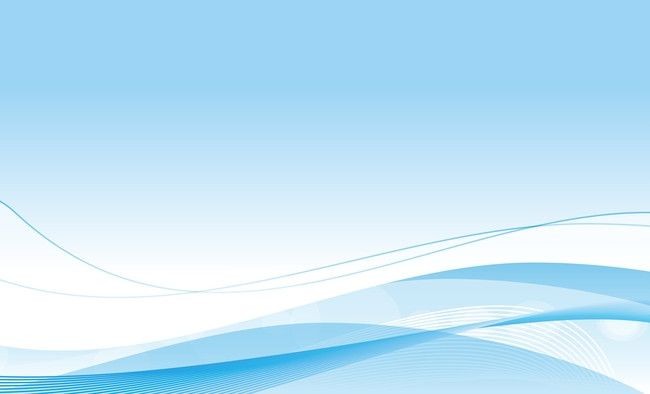 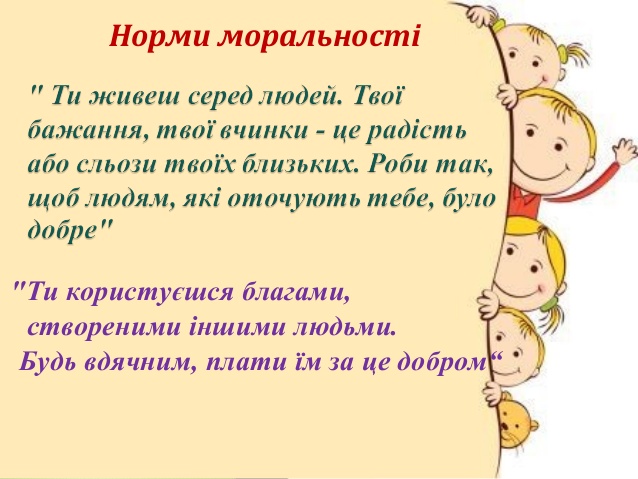 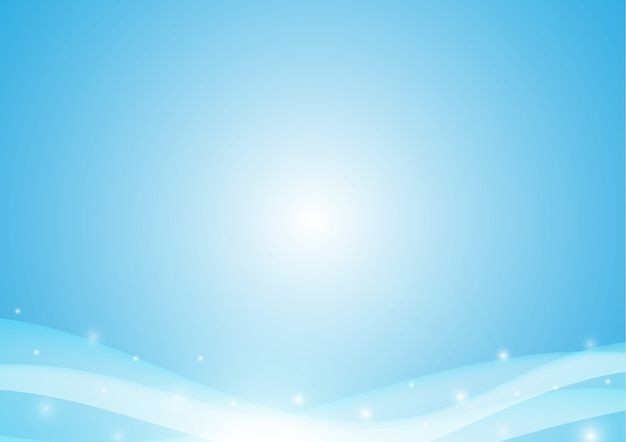 Завдання  корекційної-відновлювальної роботи учителя‑логопеда:
• діагностувати та фіксувати стан мовленнєвого розвитку дітей і відповідну динаміку;
• проводити навчально-виховну, корекційну роботу з дітьми, що мають мовленнєві вади, ефективно застосовувати професійні знання в практичній діяльності;
• забезпечувати сприятливі умови для продуктивного засвоєння дітьми відповідних спеціальних програм з урахуванням виду мовленнєвого порушення, вікових, індивідуальних психофізичних особливостей дітей;
• вести відповідну психолого-педагогічну та статистичну документацію;
• постійно підтримувати зв'язки з батьками, надавати їм консультативну допомогу з питань мовленнєвого розвитку та психофізичного розвитку дітей;
• систематично підвищувати фаховий рівень і педагогічну майстерність.
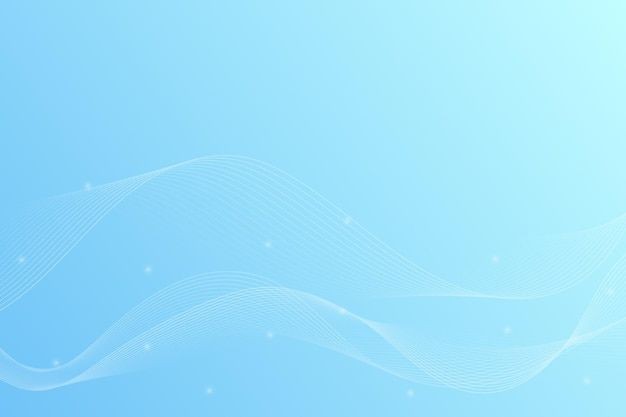 Підвищення кваліфікації
ЗАГАЛЬНА КІЛЬКІСТЬ ГОДИН:153		
сертифікати
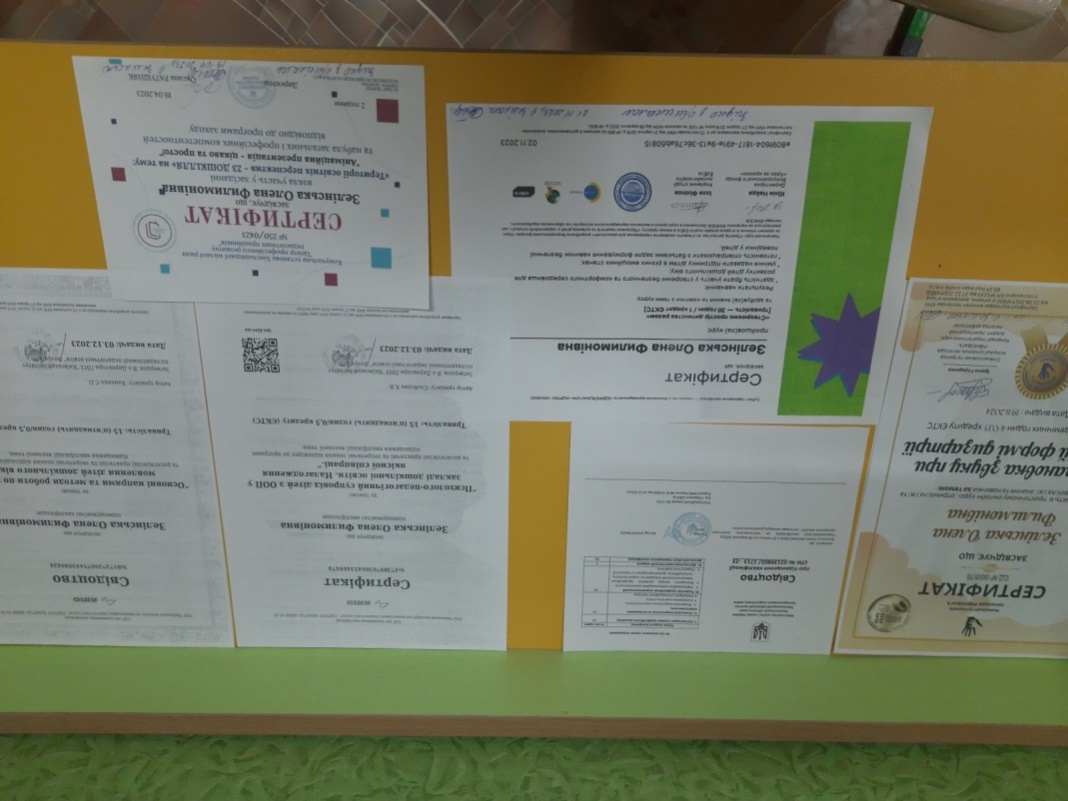 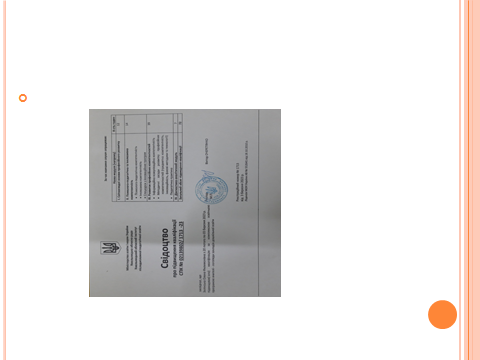 ggg
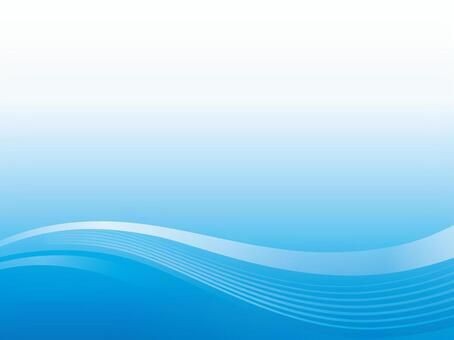 Участь в методичних ,організаційно-педагогічних формах роботи
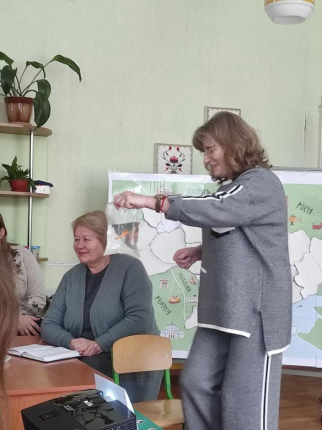 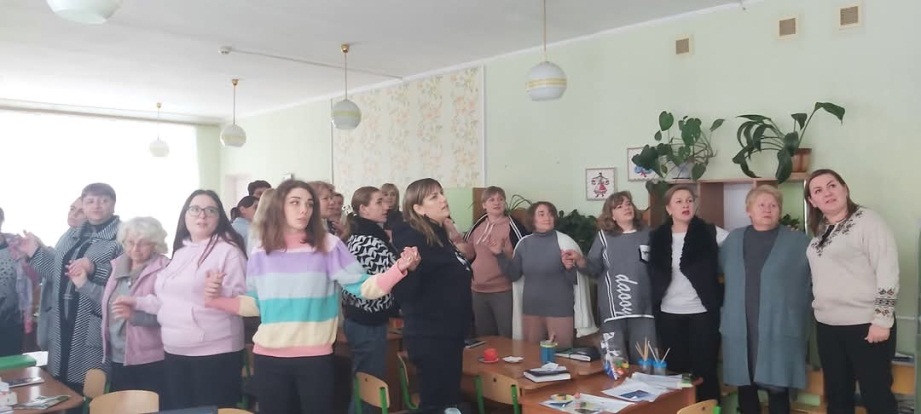 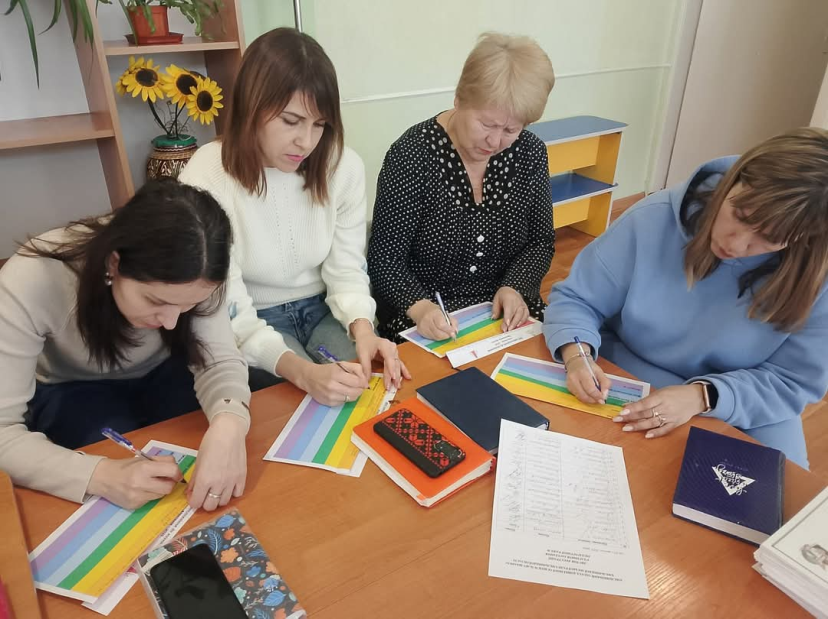 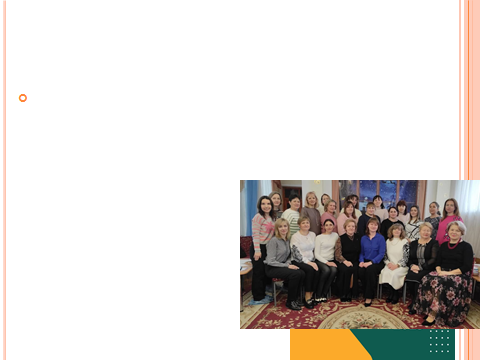 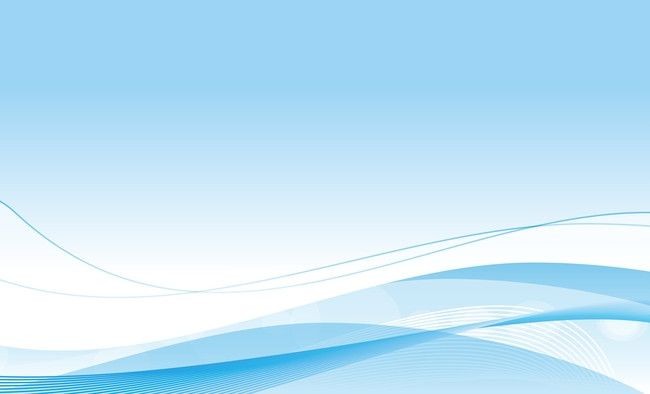 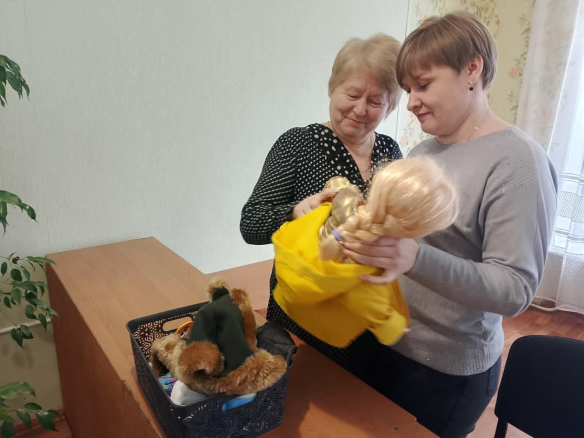 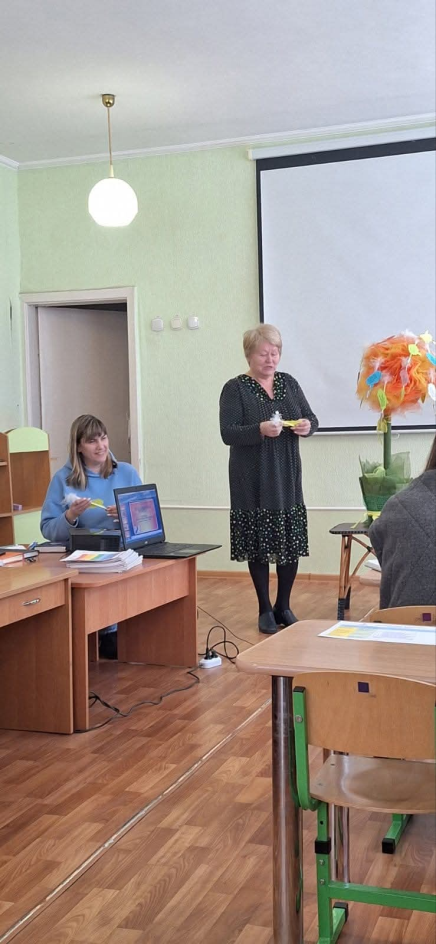 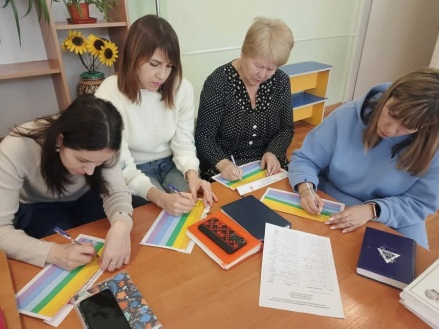 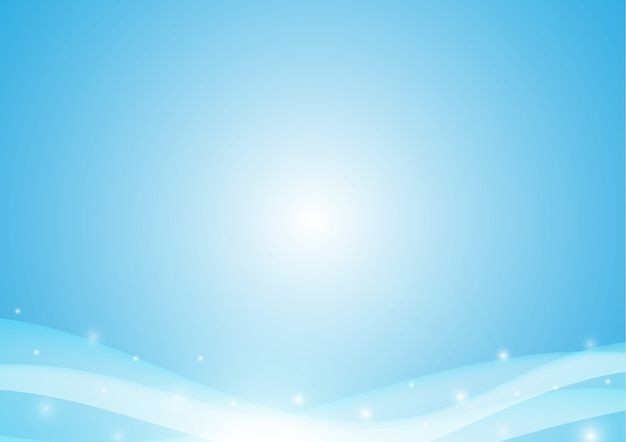 ПОШИРЕННЯ ДОСВІДУ РОБОТИ
ПРЕЗЕНТАЦІЯ ДОСВІДУ РОБОТИ:
ВІДКРИТЕ ЗАНЯТТЯ З ДІТЬМИ.
КІНЕЗІОЛОГІЧНІ ВПРАВИ ТА ІГРИ.
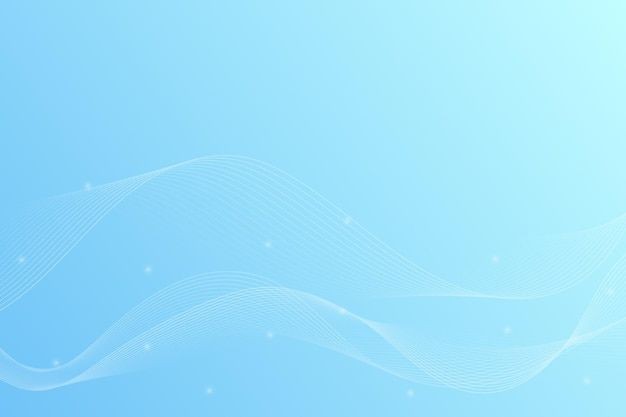 Майстер-клас для педагогів ДНЗ
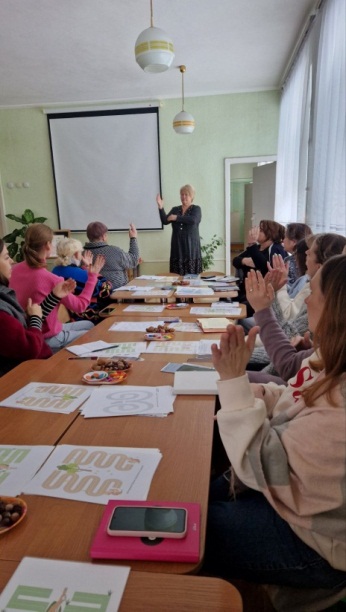 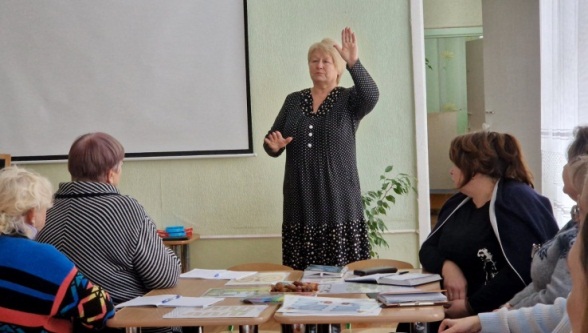 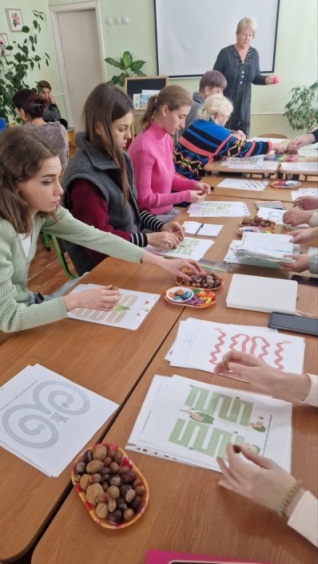 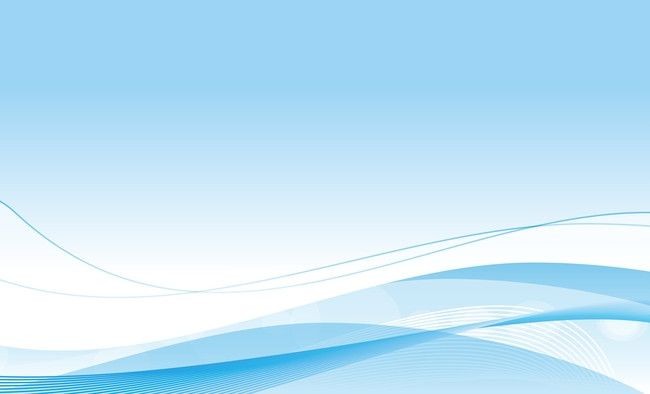 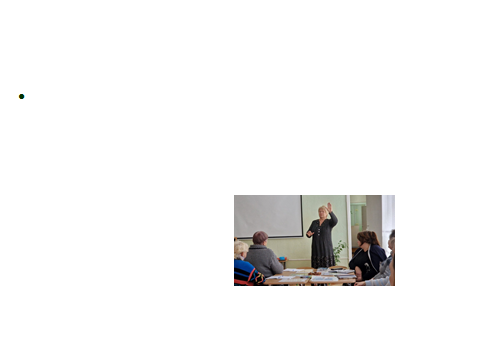 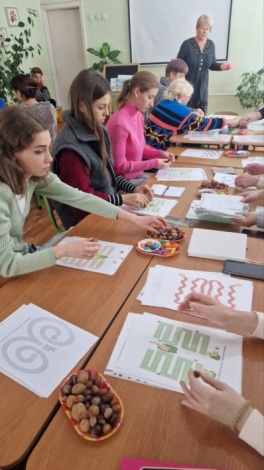 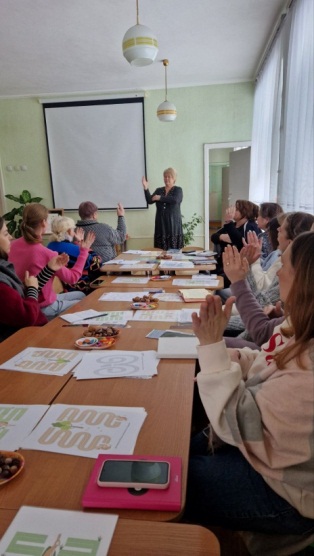 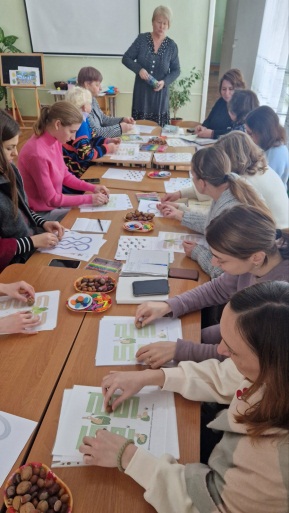 n
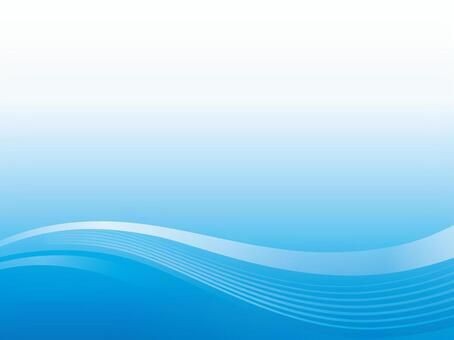 Поширення власного досвіду
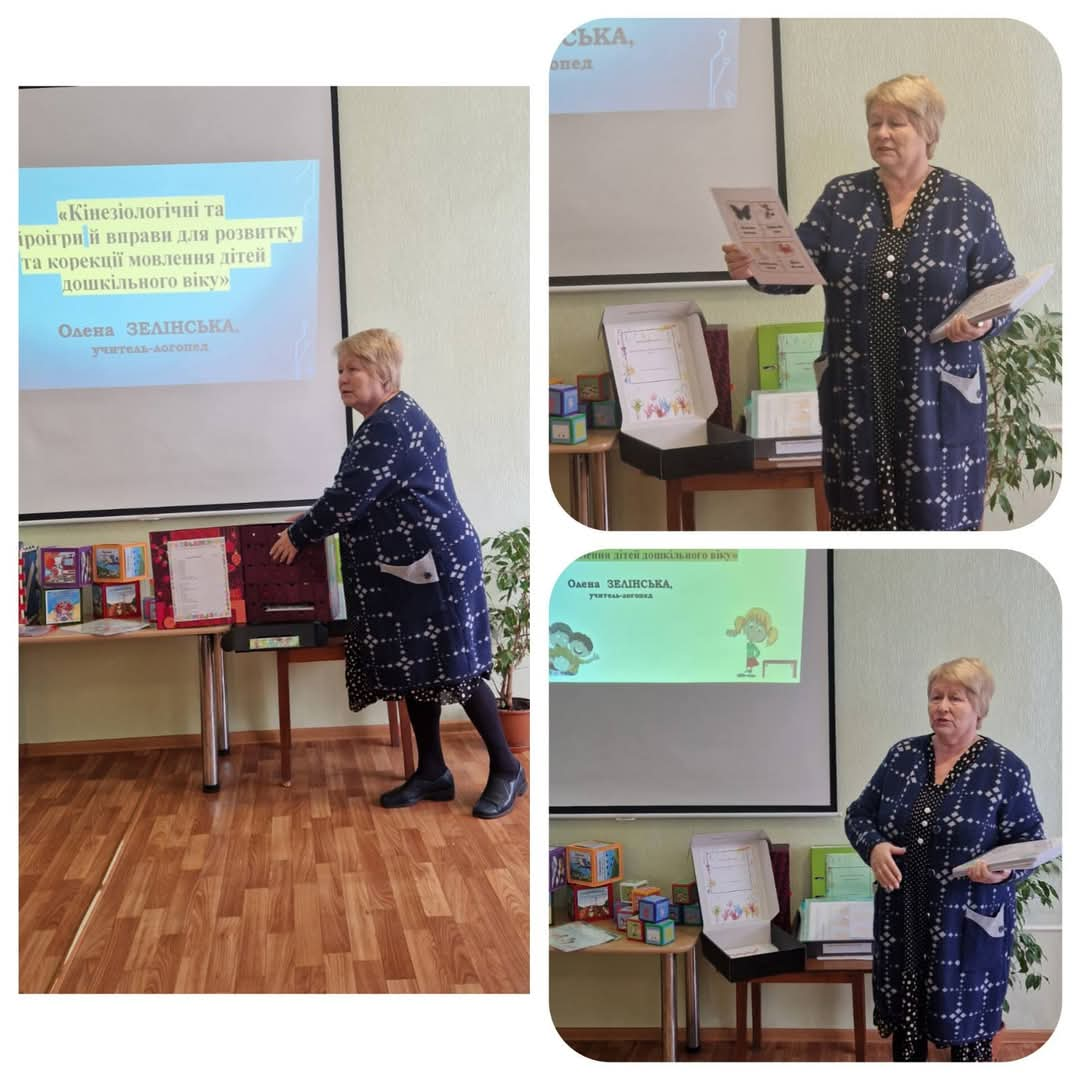 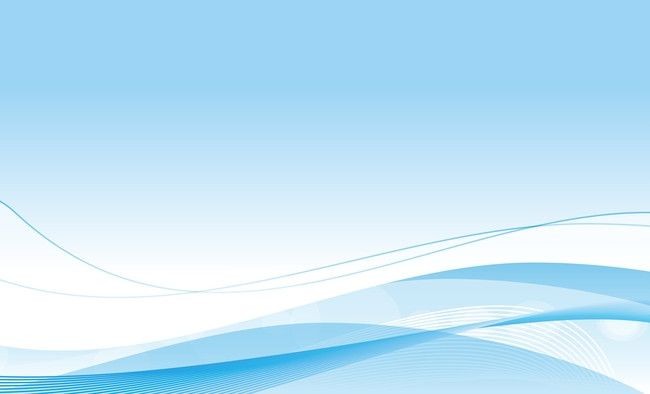 Участь у засіданні інтеграційної платформи «Простір освітніх практик 2025»
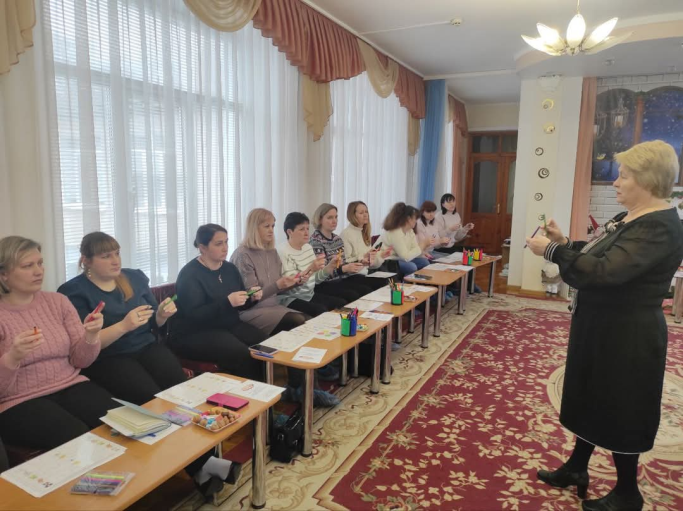 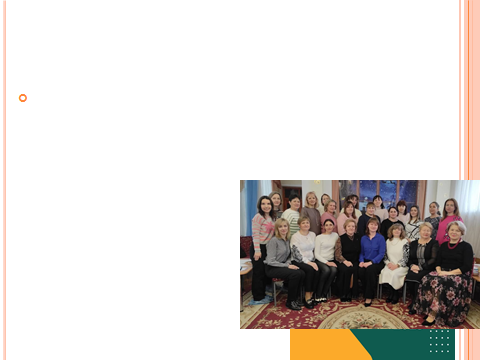 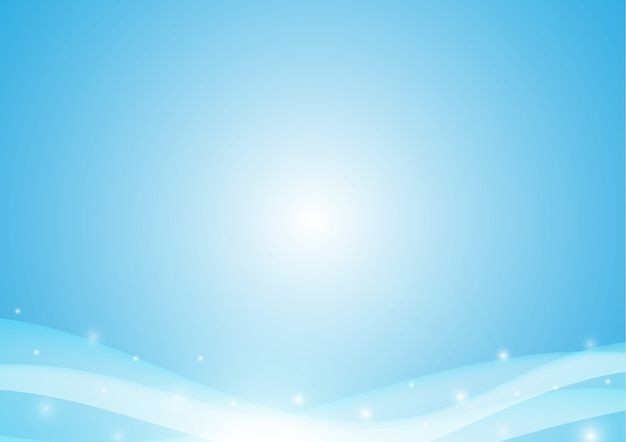 g
Освітня діяльність із здобувачами освіти
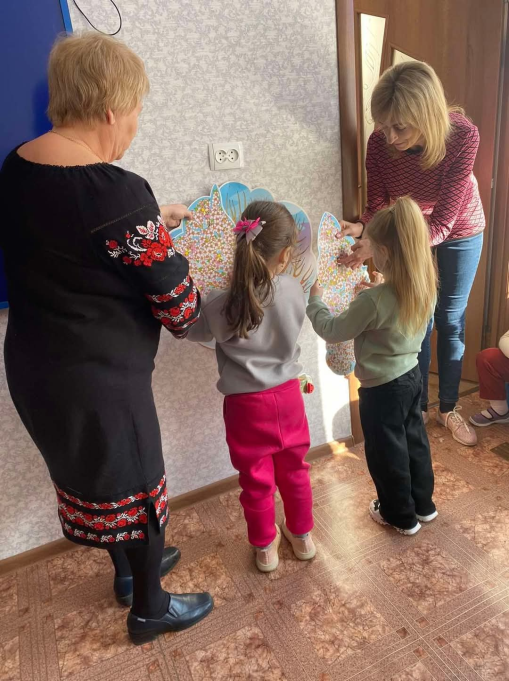 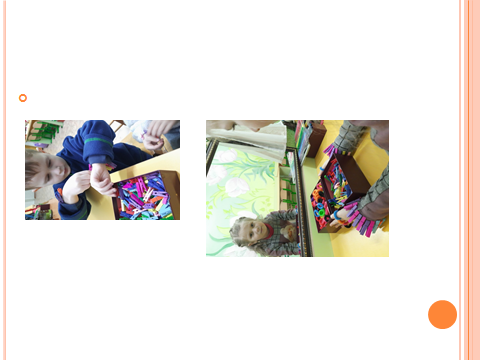 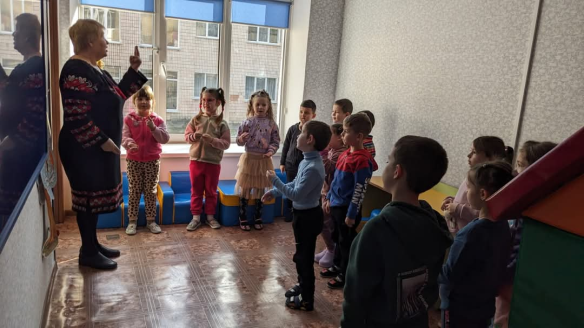 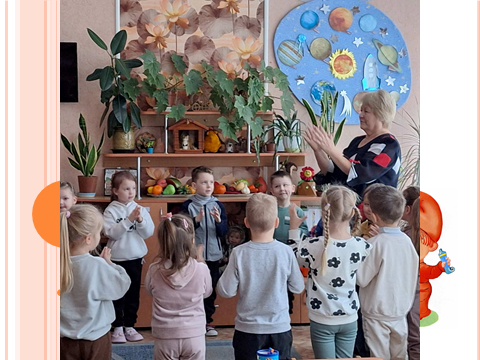 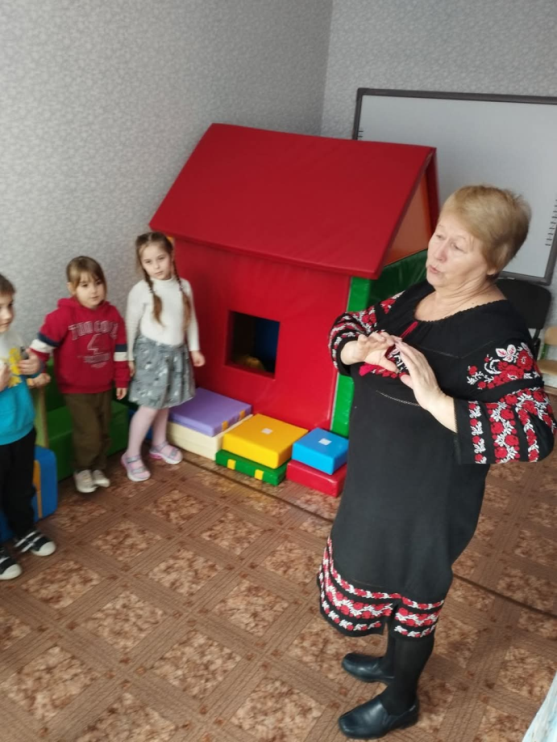 c
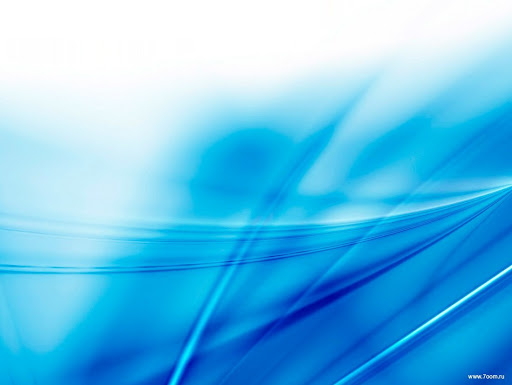 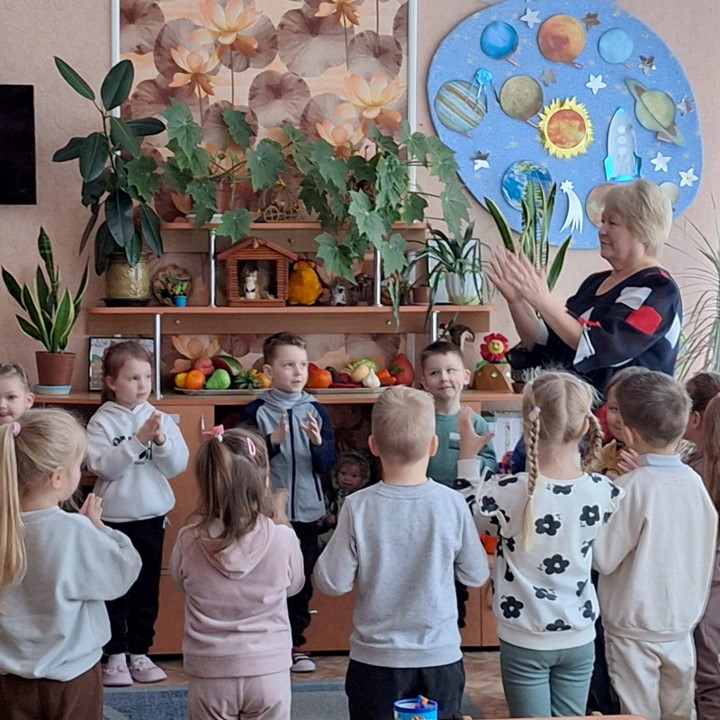 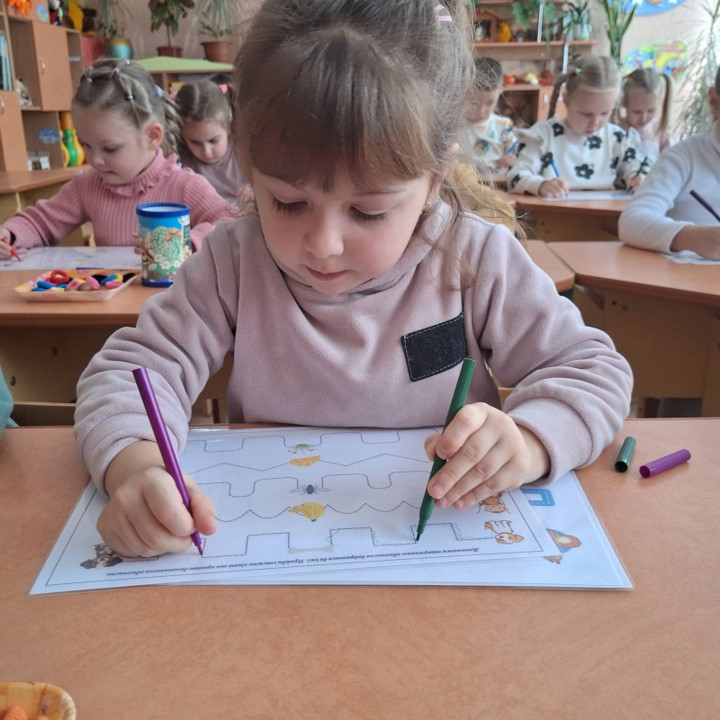 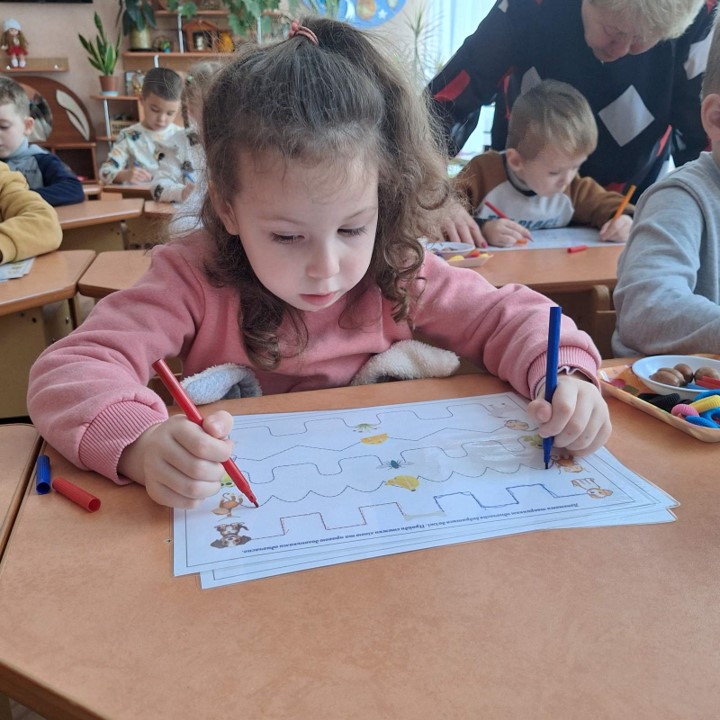 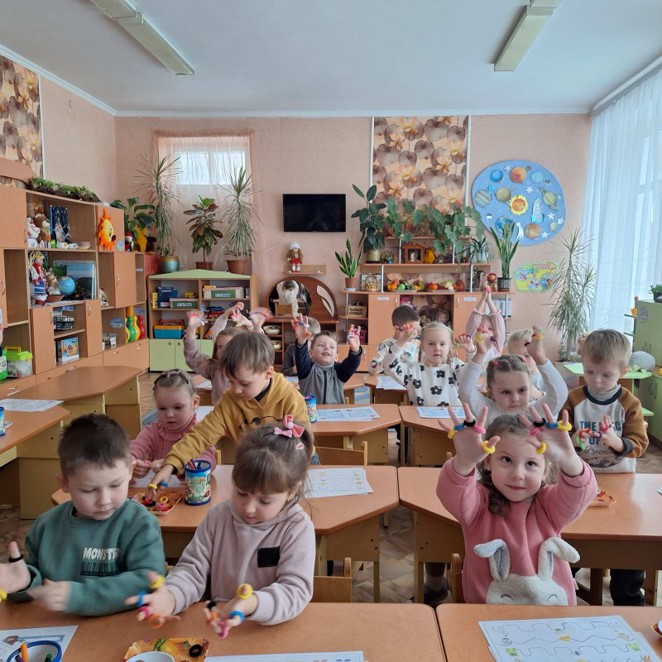 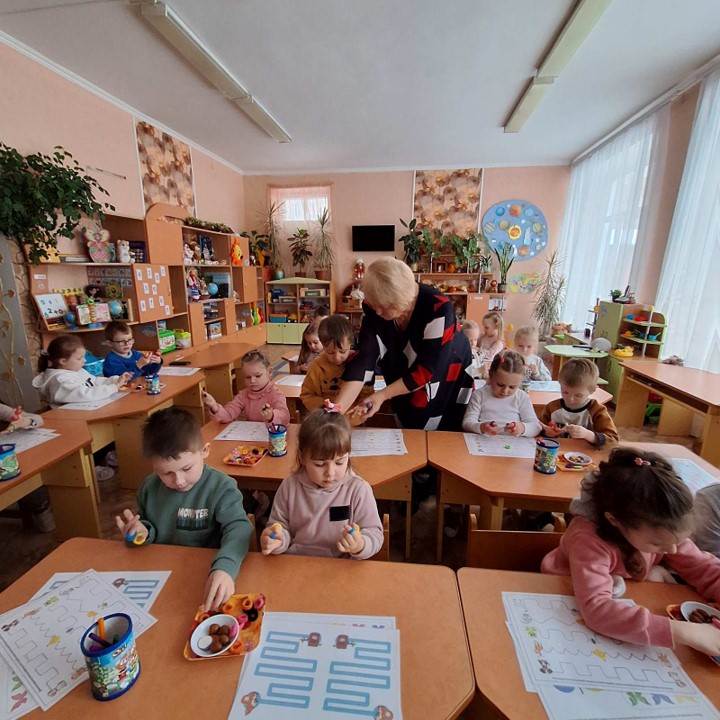 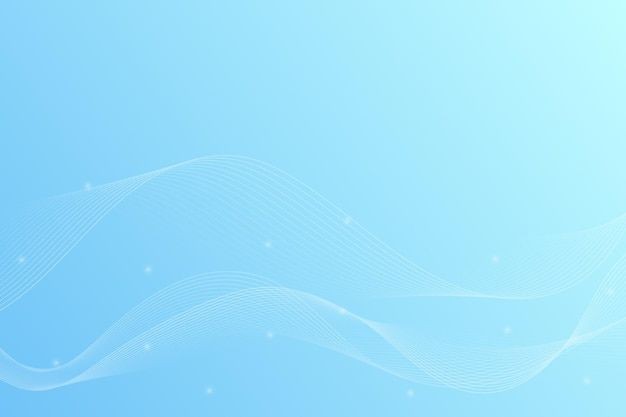 Освітній простір логопедичного кабінету
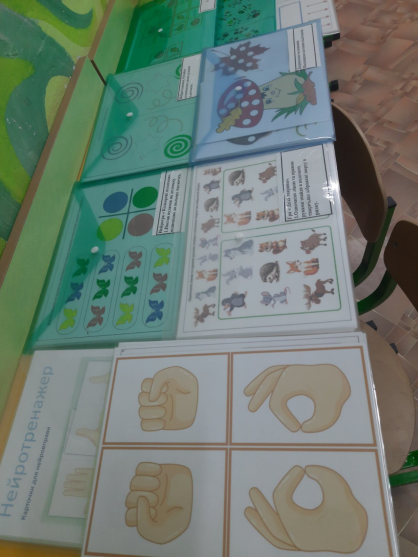 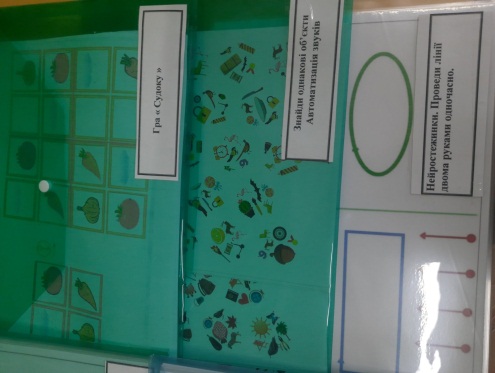 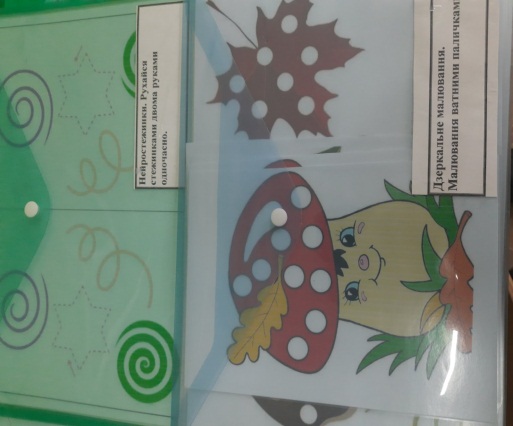 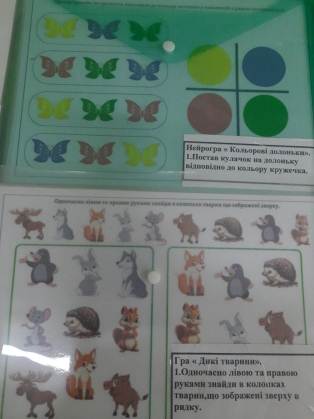 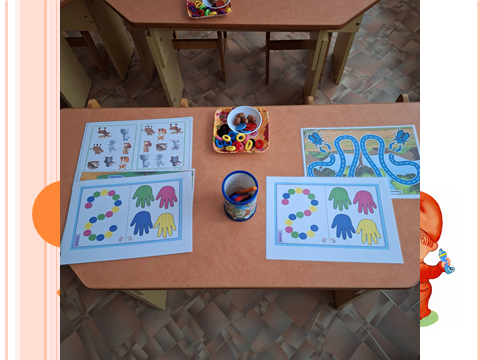 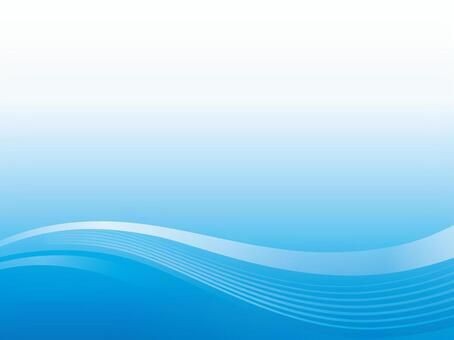 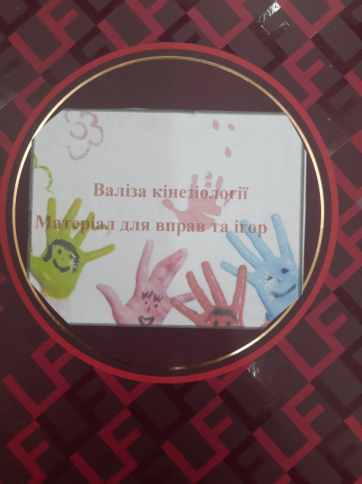 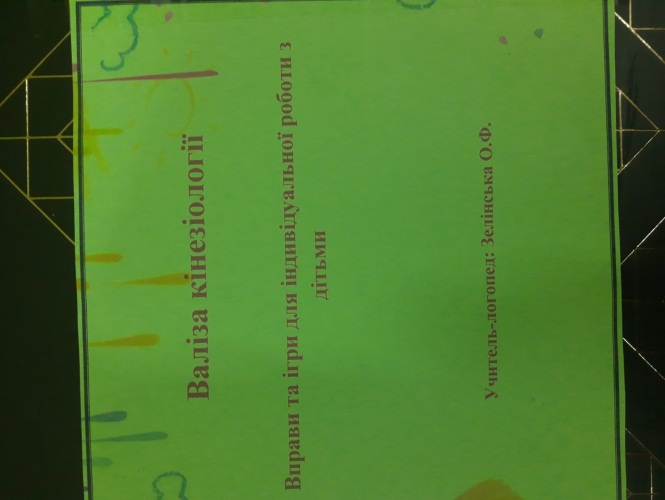 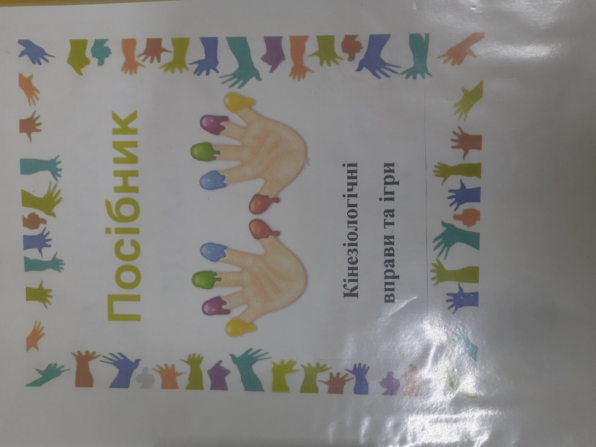 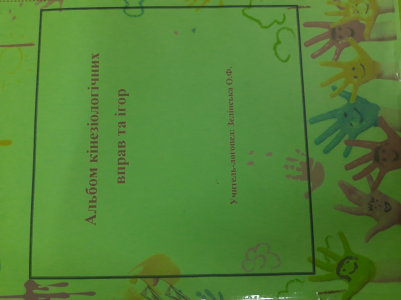 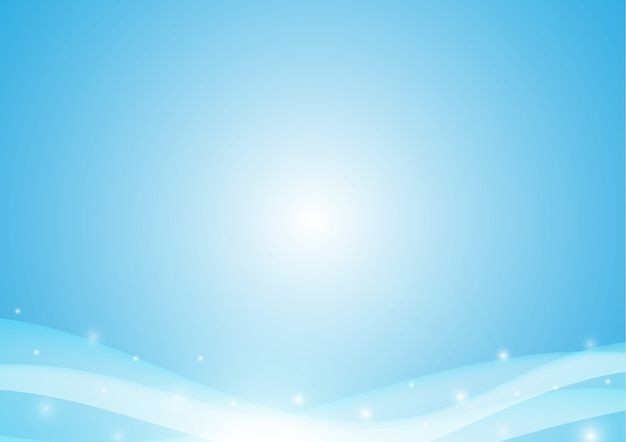 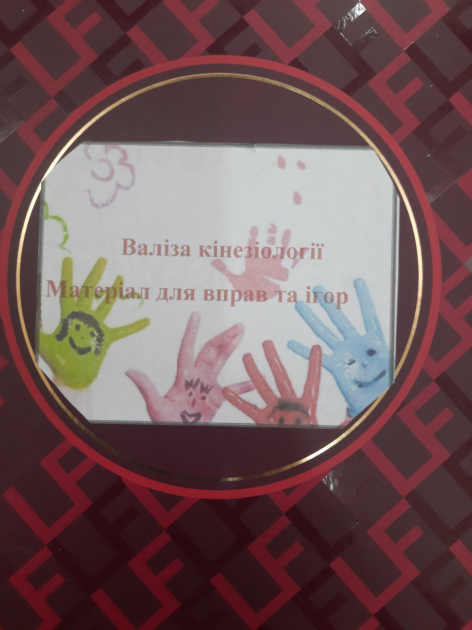 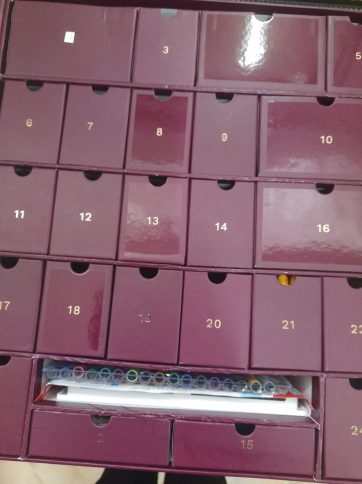 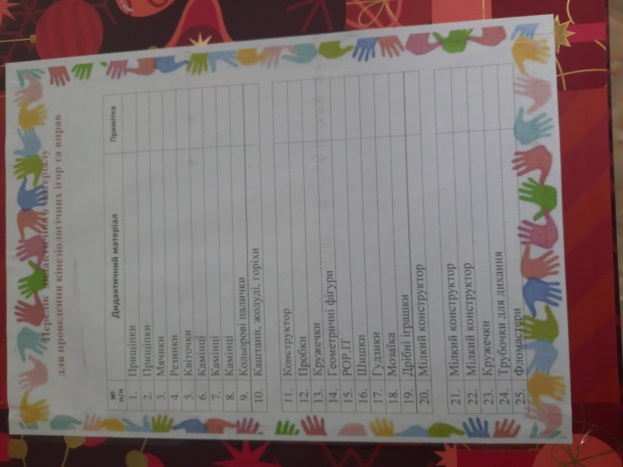 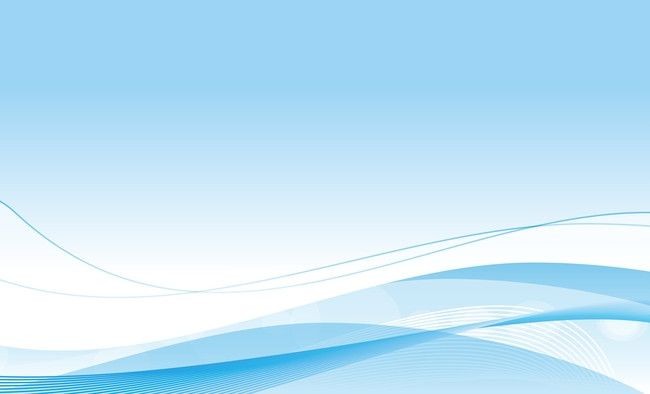 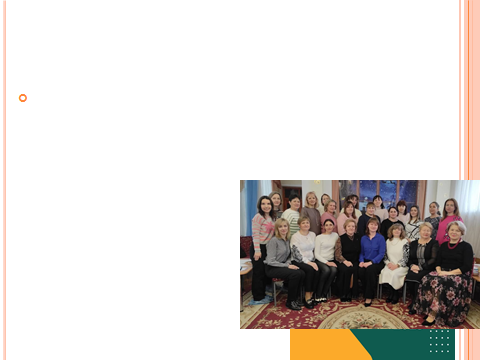 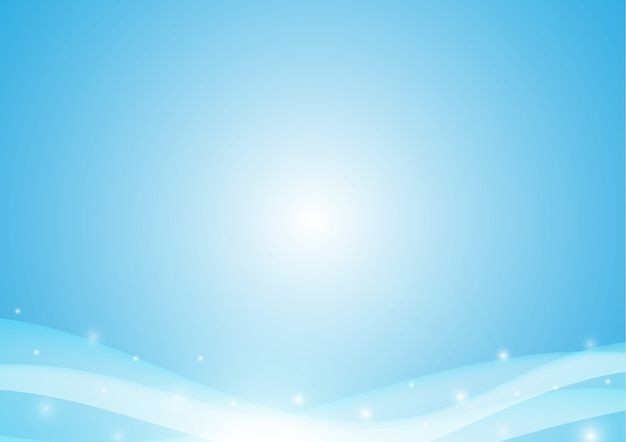 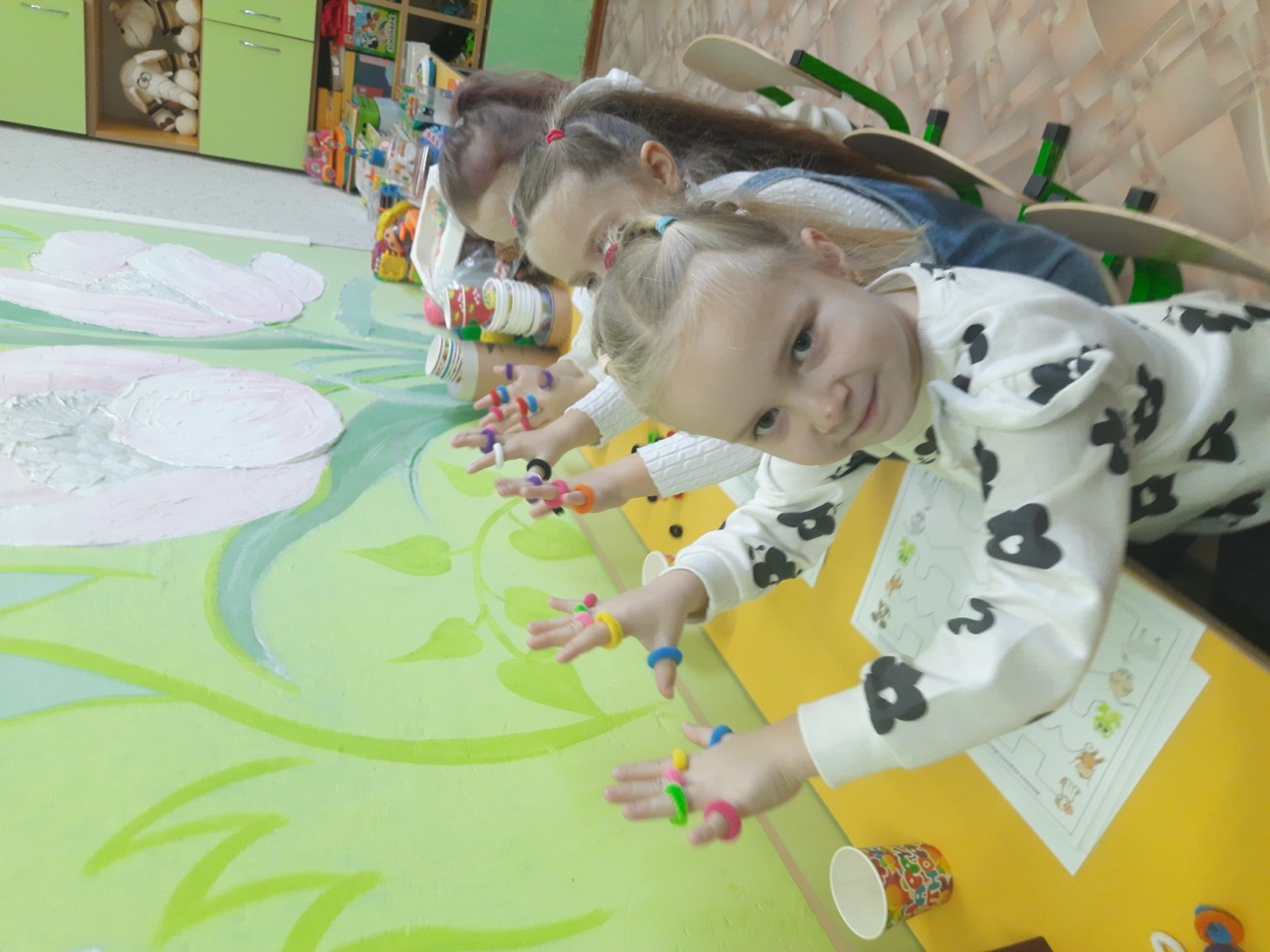 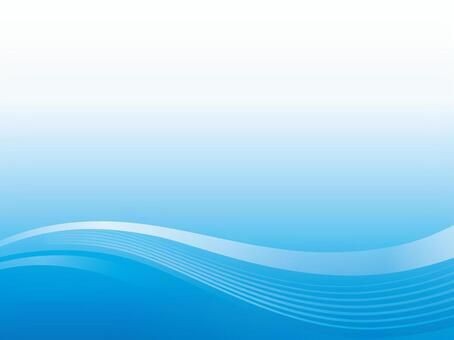 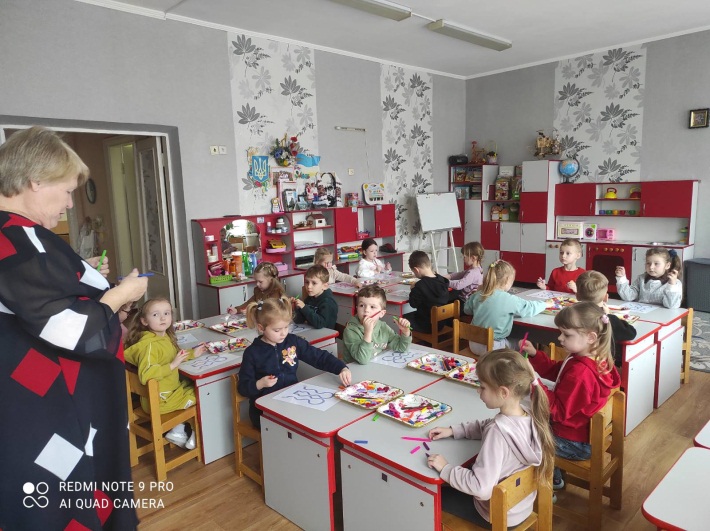